A decade of implementation science using mHealth to improve the HIV response –opportunities for the next phase
Richard T. Lester, MD, FRCPC
Associate Professor, Global Health, 
Division of Infectious Diseases
Director, NGDI-UBC
richard.lester@ubc.ca
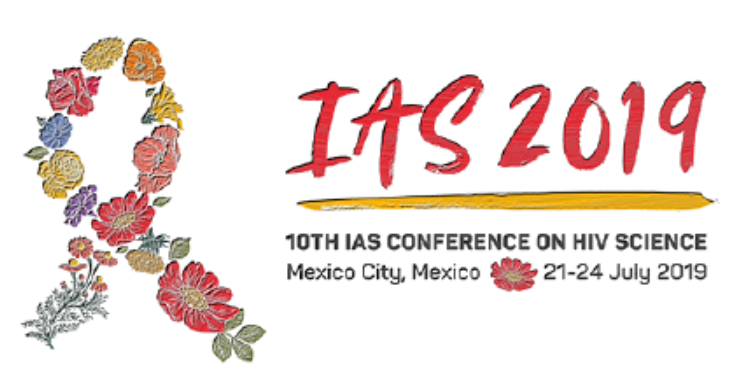 Methodological opportunities and challenges for implementation science to advance the HIV pandemic response
Non-Commercial SatelliteMOSA08
Monday 22 July, 18:30 - 20:30
Disclosures
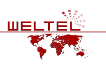 Physician, Infectious Diseases, Vancouver General Hospital
Assistant Professor, Dept. Med., UBC
Director, Neglected Global Disease Initiative – UBC
Social enterprise:
	Scientific Executive Director, WelTel International mHealth Society
	Scientific Director, WelTel Incorporated (Inc.) 
Research Funding from multiple government, philanthropic, 
and Industry sources.
	CIHR, Grand Challenges Canada, NIH, BCCDC Foundation
	BCLA, CDC Foundation, UBC, PEPFAR
	BMS, Gilead, Merck, Pfizer
Consultations/travel: WHO, ERS, OECD, China CDC, AAS
www.weltel.org
www.weltelhealth.com
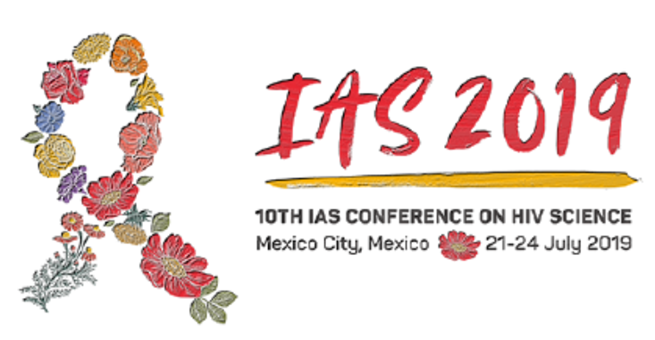 Implementation Research: throughout the stages of evidence to impact at scale
Implementation
Goal
2005: WHO 3x5!
People with mobile phones
Response: People on ART
Problem: People living with HIV
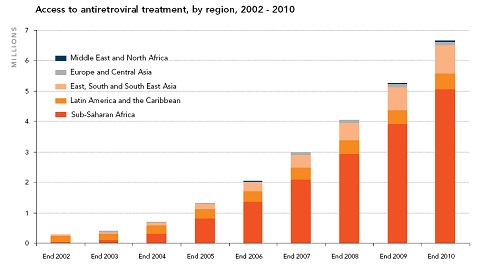 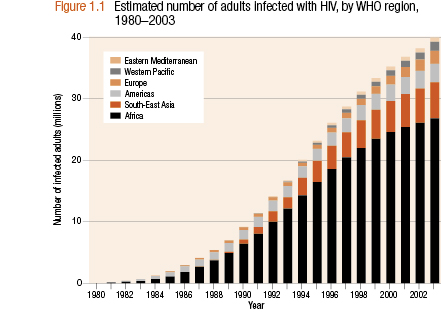 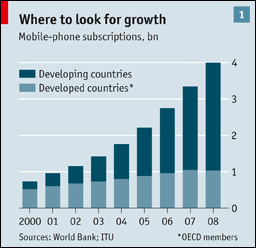 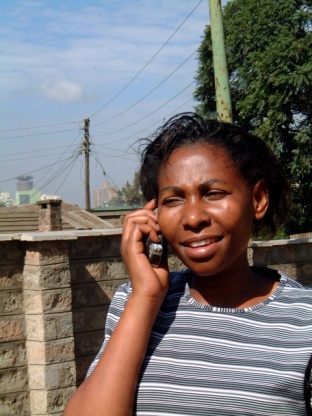 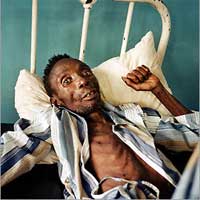 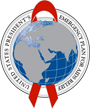 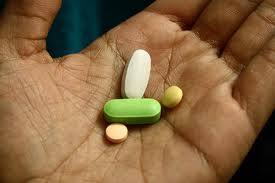 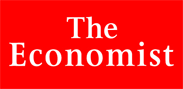 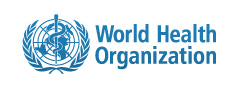 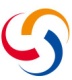 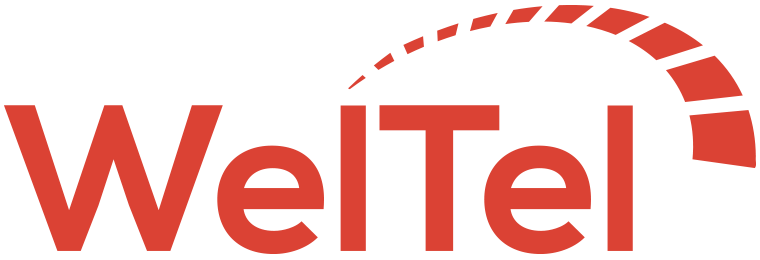 Origin of WelTel:      						          2005
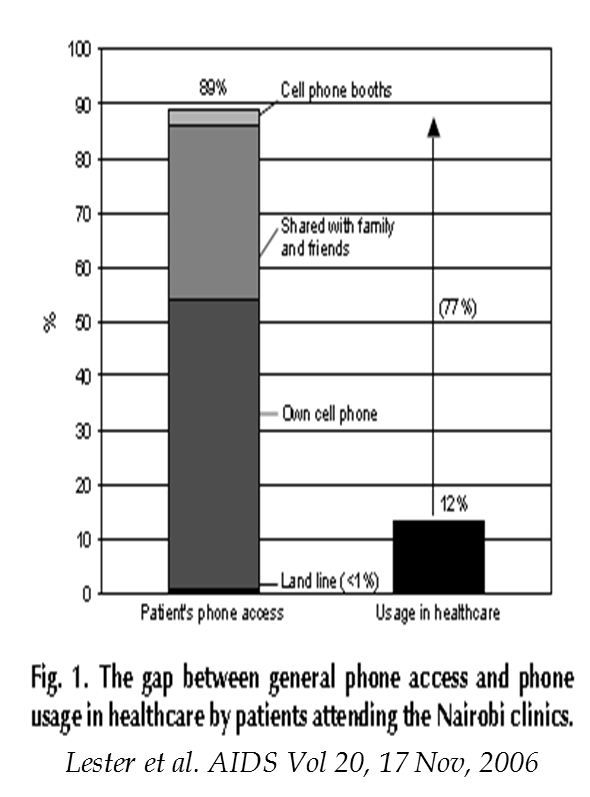 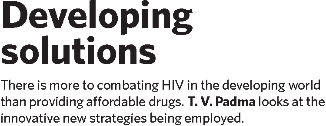 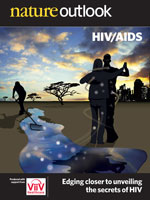 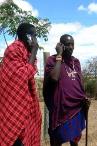 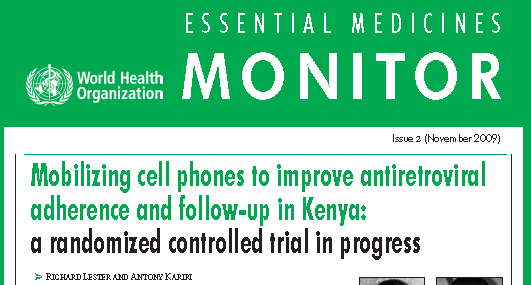 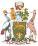 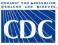 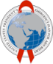 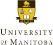 Solution born in Kenya, evolving since 2005
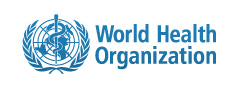 Nov 27, 2010
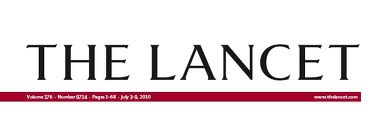 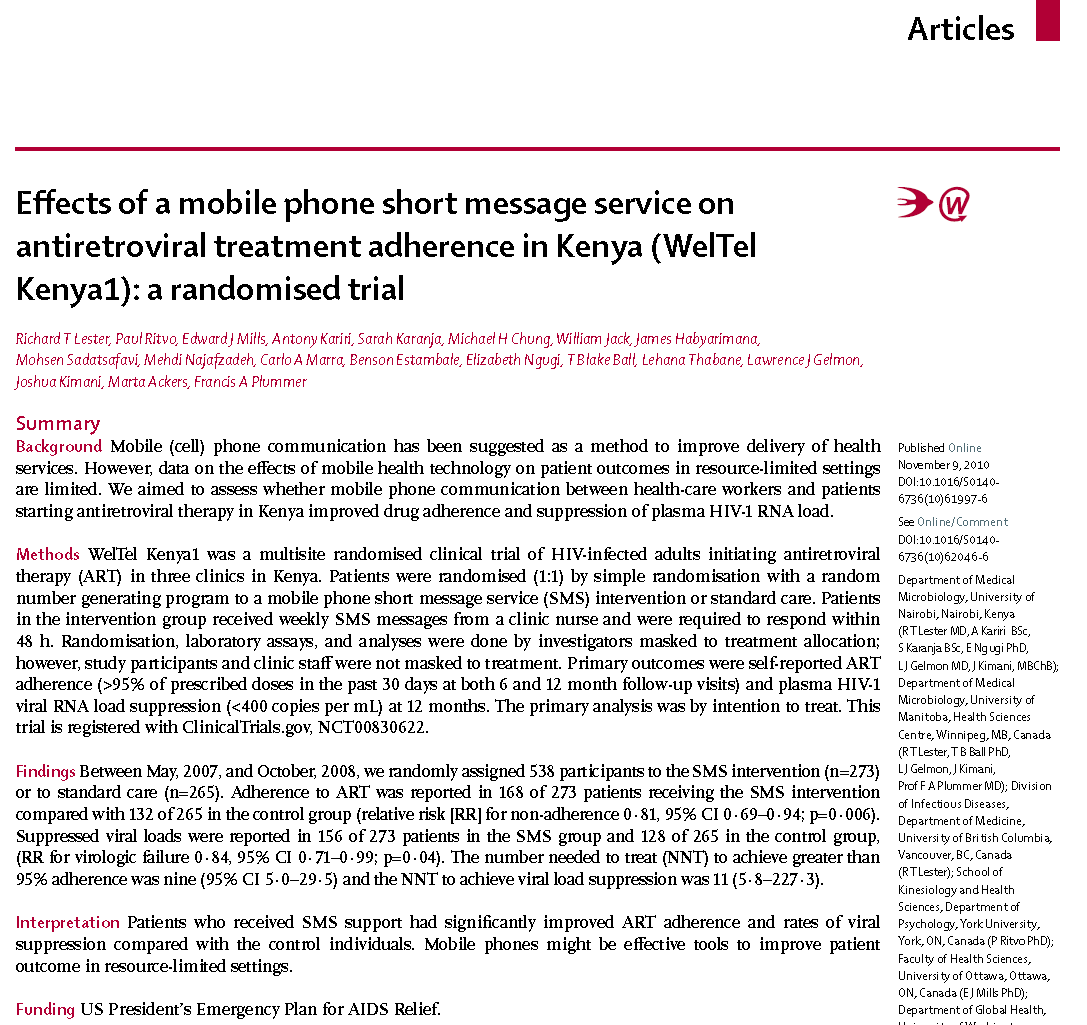 Consolidated ARV guidelines, June 2013
9.2.2 Interventions to optimize adherence to ART (part 2)
Operations and service delivery
Topic: Interventions to optimize adherence to ART
Recommendations:
Mobile phone text messages could be considered as a reminder tool for promoting adherence to ART as part of a package of adherence interventions
(strong recommendation, moderate-quality evidence).
*24% relative improvement in achieving 95% adherence
*19% relative improvement in achieving viral suppression
A Program of mHealth Research
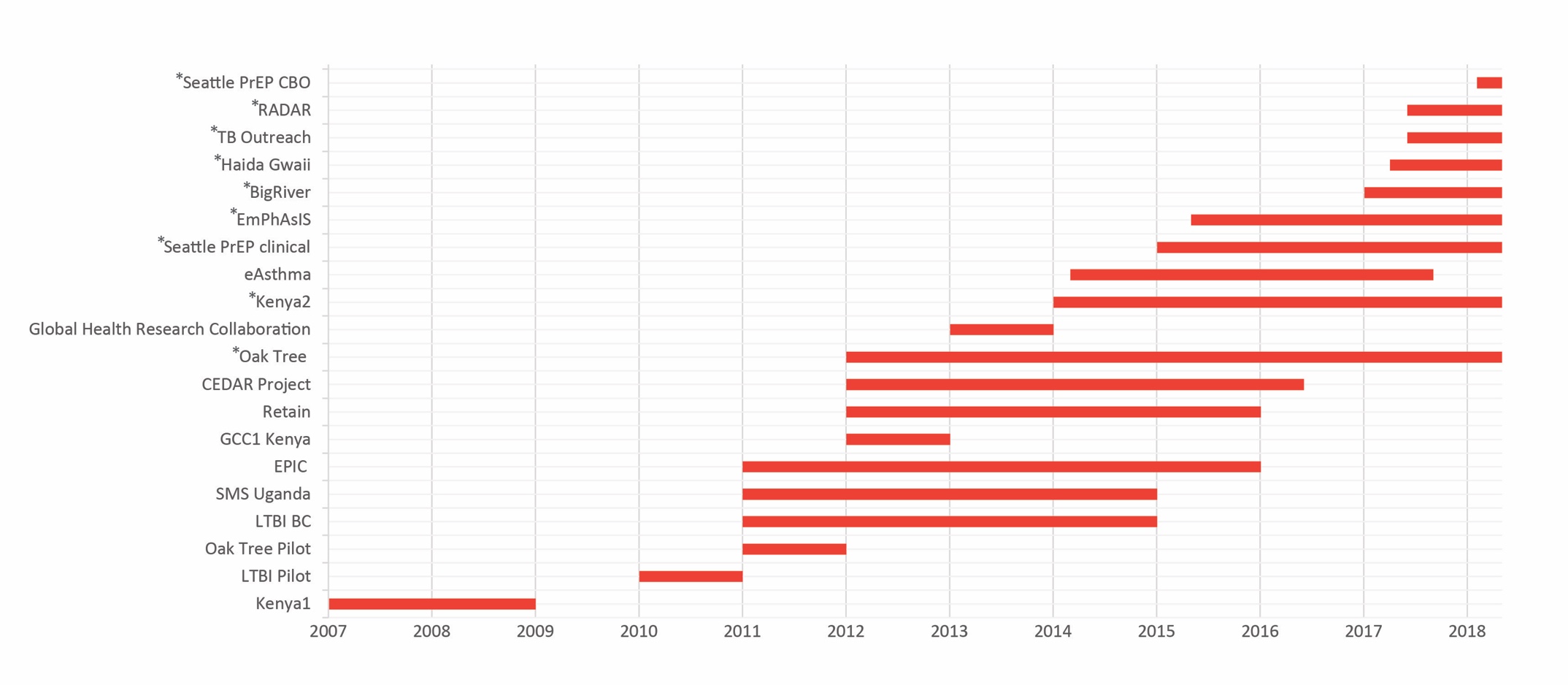 7 RCTs
Mixed methods
Implementation science

HIV, PMTCT, PrEP
TB, MNCH
Asthma
Primary care
Hospital discharge
Adaptive mHealth management platform for many populations, health conditions, and global settings
Over 6 RCTs conducted or underway plus qualitative and implementation science (HIV, TB, asthma, primary care)
mHealth adherence: cost-effective
Medicine 2017:
Very cost-effective at $15 pppy
mHealth Summit 2011:
Cost saving to PEPFAR within 3 years
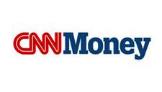 Figure . Costs of SMS Intervention vs. Costs Savings over 3 years for PEPFAR Global Cohort on ART (2.485M patients)
Bella Hwang, mHealth Summit 2011
Anik R. Patel, RPh, MHA1,2  Jason Kessler, MD, MPH2  R. Scott Braithwaite, MD, MSc2  Kimberly A. Nucifora, MSc2  Harsha Thirumurthy, PhD,3  Qinlian Zhou, PhD2 Richard T. Lester, MD1  Carlo Marra, PharmD, PhD4
Quality of Life
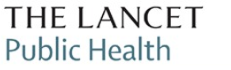 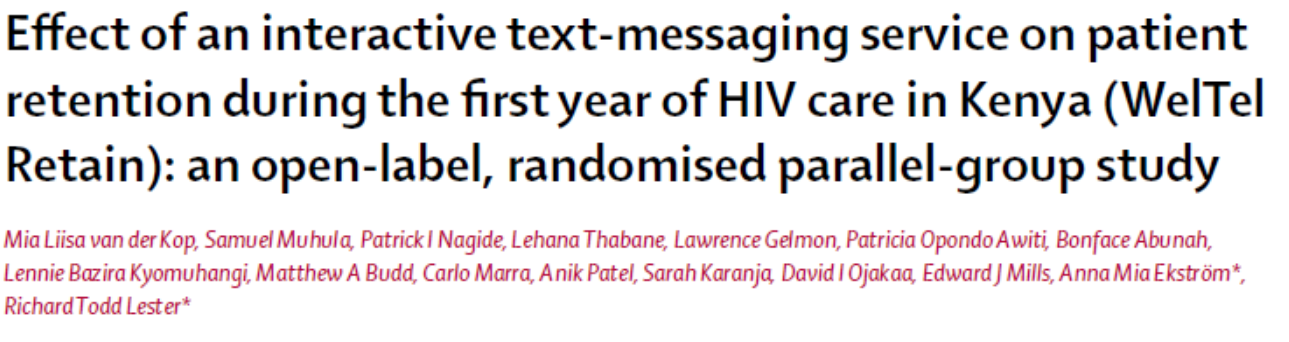 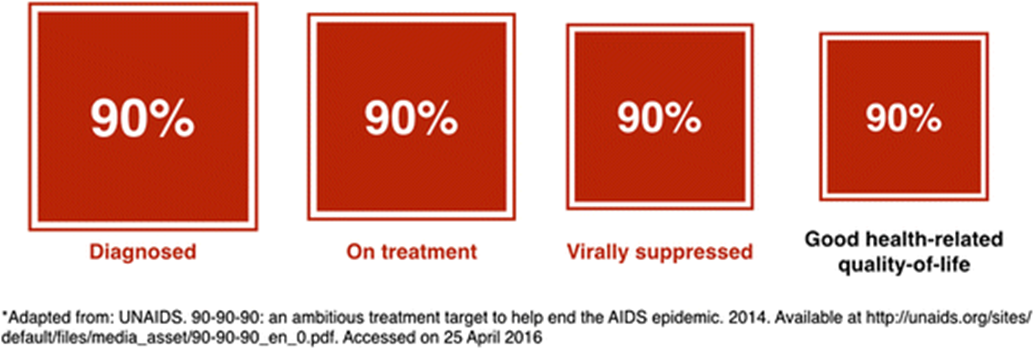 Differentiated Care (Precision health)
Natural Language Processing
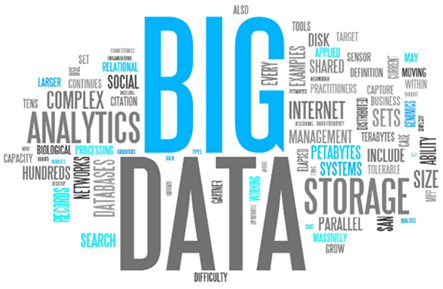 CAHR 2018
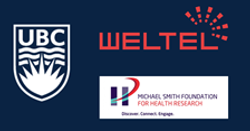 https://www.msfhr.org/smart-text-analytic-tools-stat-analysis-patient-centred-communications-strengthen-health-systems-bc
Summary of Evidence
Improves Adherence
ART
PrEP
Cost-effective
Quality of Life
Differentiated Care
?
Product: WelTel System Diagram 2019
Algorithms sort patient responses into easy workflows
Powerful, easy-to-use features
For end-to-end patient care
Usable with any device
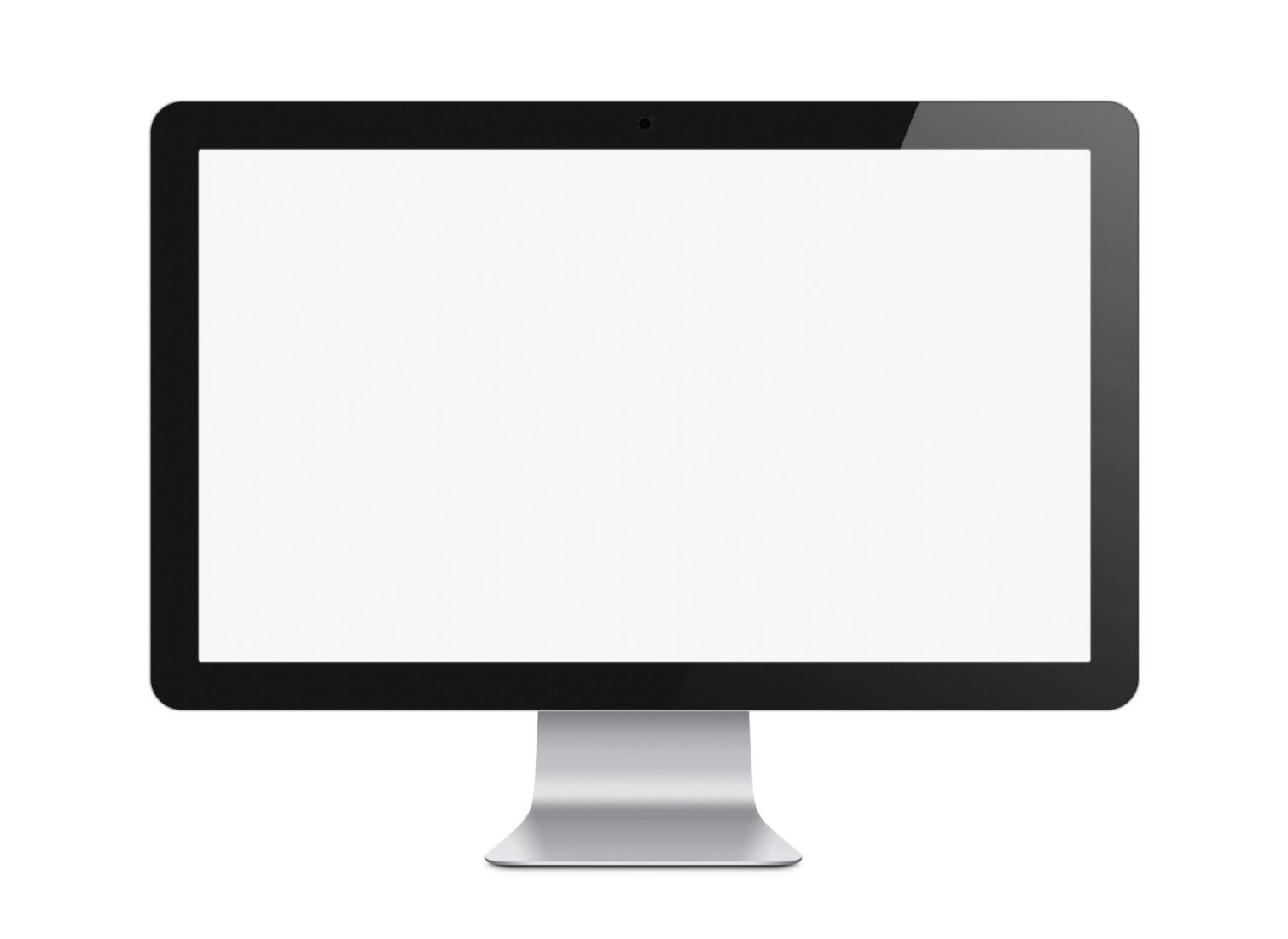 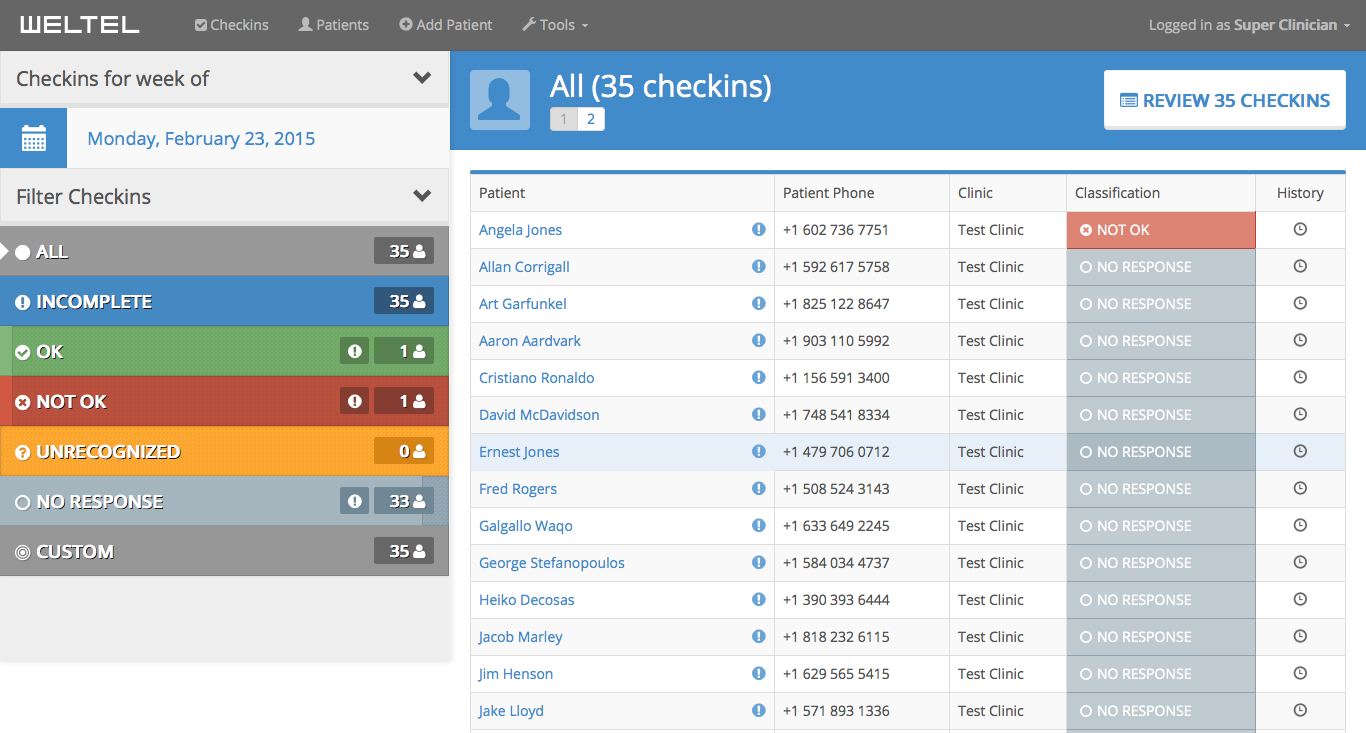 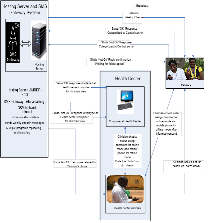 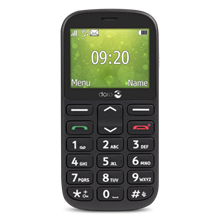 or
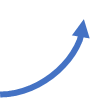 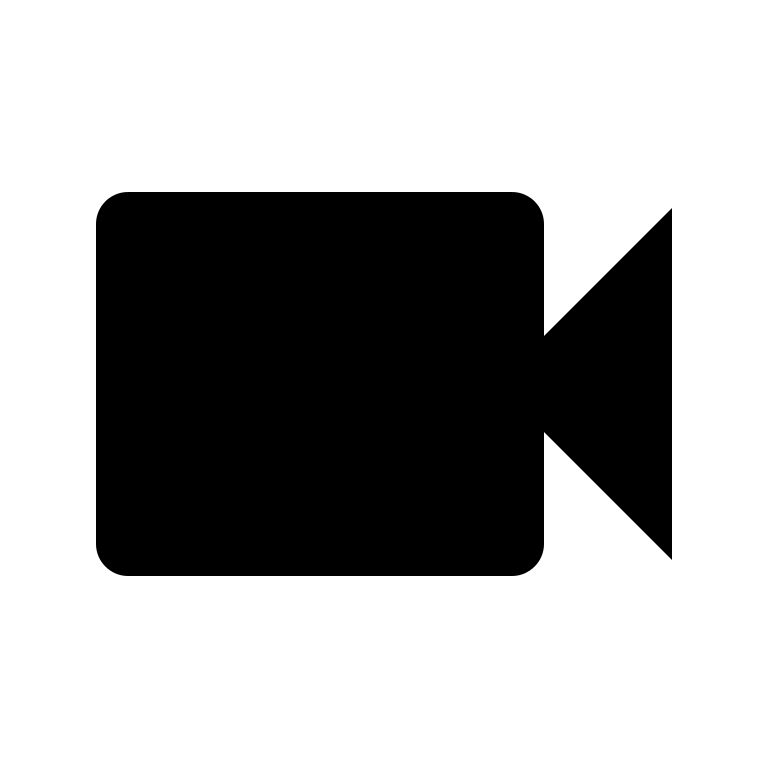 Provider
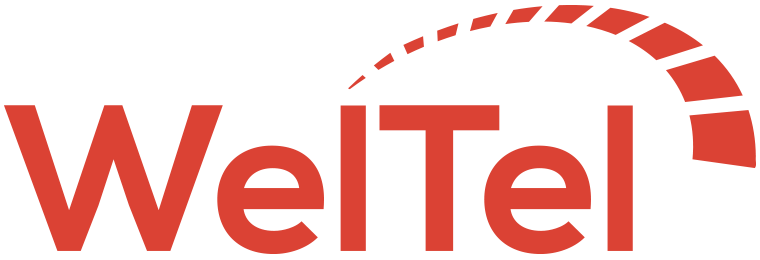 Video
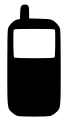 SMS, voice
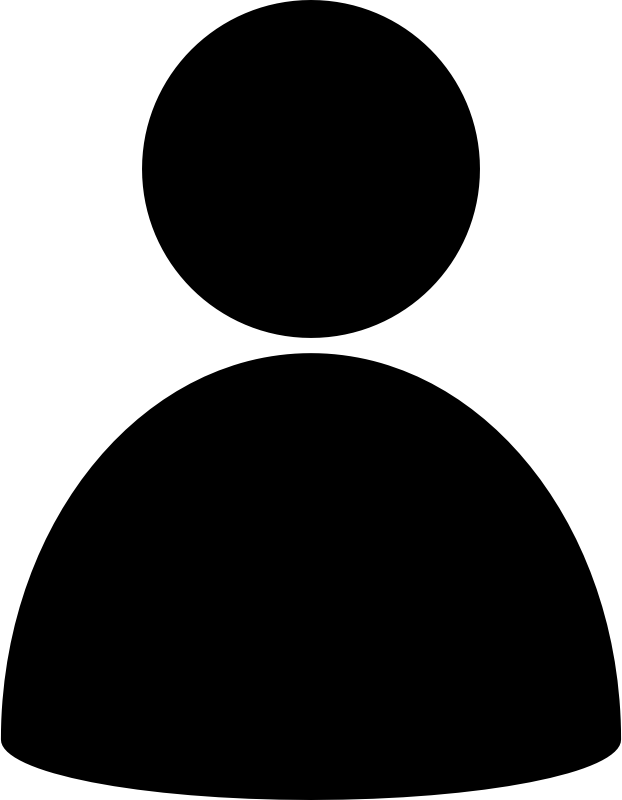 Patient
12
A social enterprise: www.weltelhealth.com www.weltel.org
Implementation Research: mCFIR Tool
Modified CFIR (mCFIR)
Outputs
Domains & Constructs
Participants
Scoring
 - performance
 - importance

Narrative
 - qualitative
 - discussion 

Feedback
 - ranking
 - visualizations
 - statistics
R Lester et al.
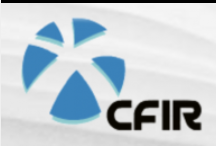 https://cfirguide.org/
90-90-90 is almost here!
Let’s implement and fund the stuff we know that works
“All I’m saying is now is the time to develop the technology to deflect an asteroid.”
Thank you!
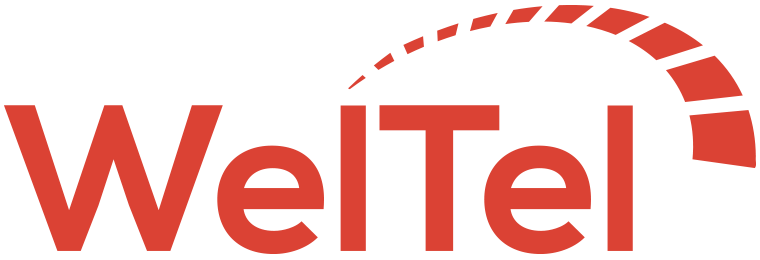 Richard T. Lester, MD, FRCPC
Associate Professor, Global Health, Division of Infectious Diseases
Director, NGDI-UBC
Richard.lester@ubc.ca
partners
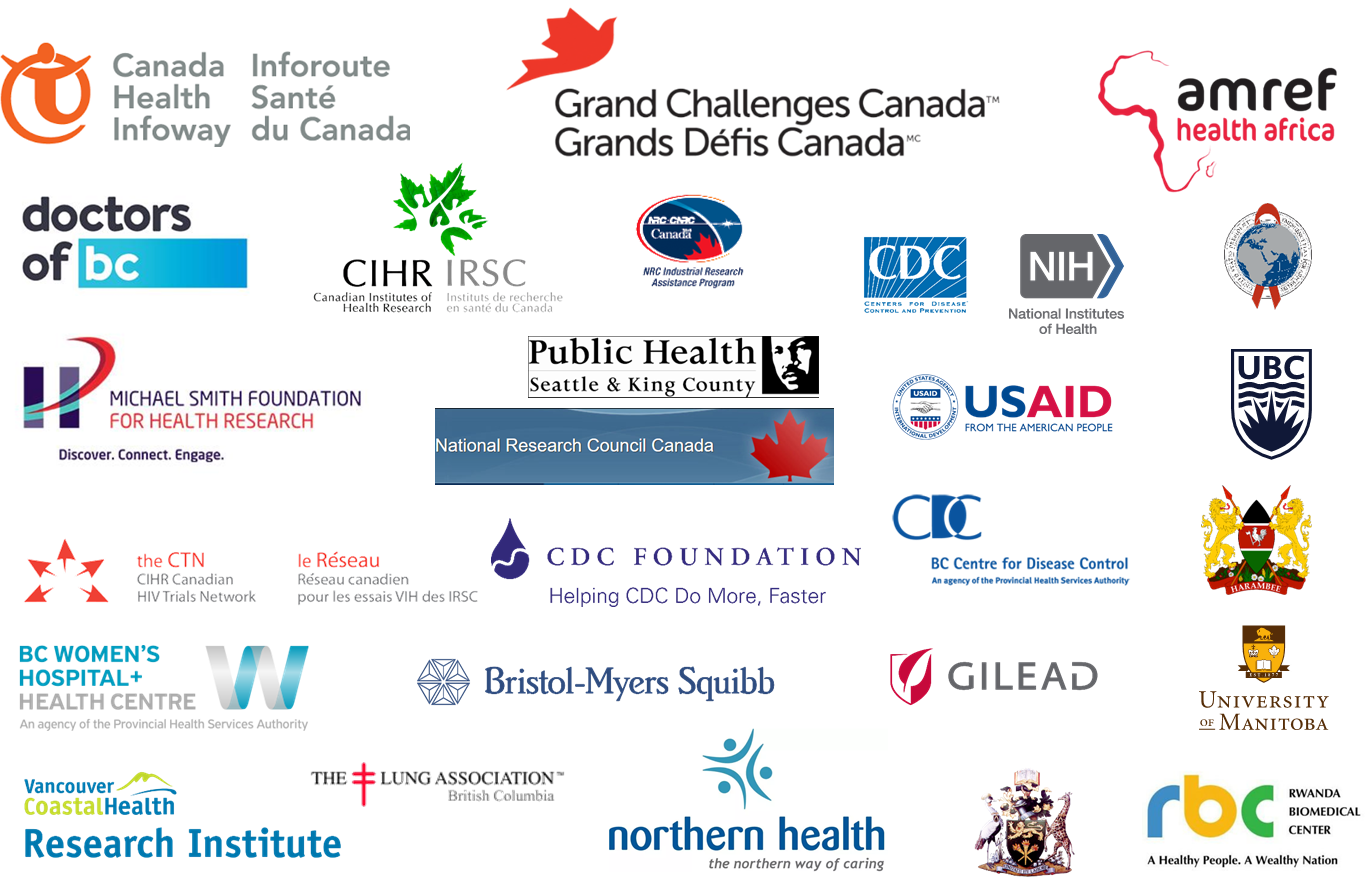 IAS 2019
Mexico City
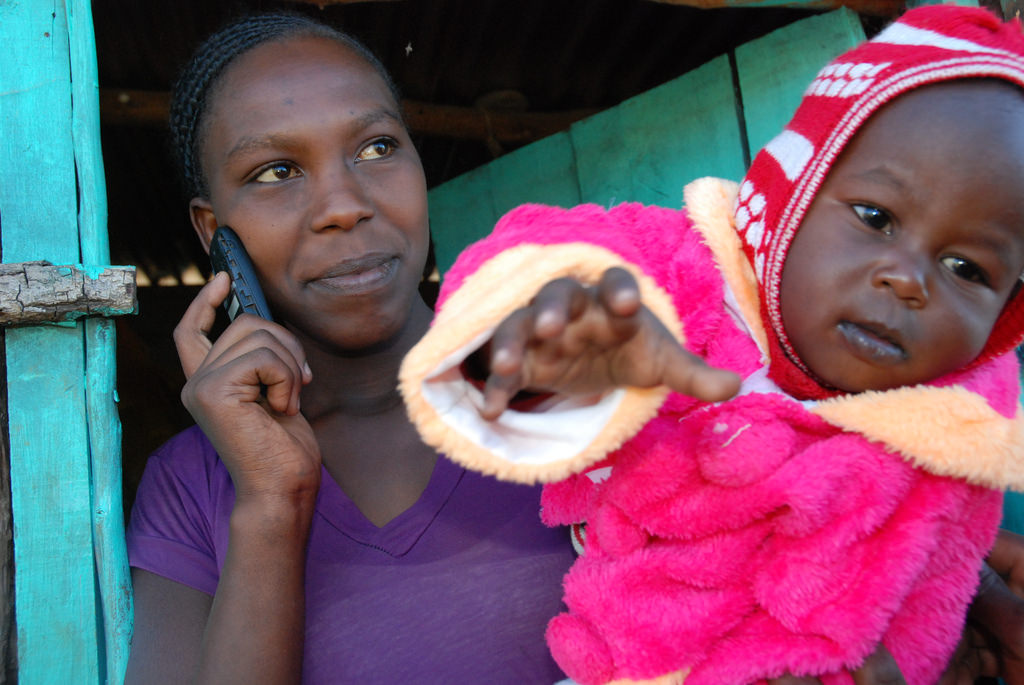 #1:Reach
17